CaseRolverdeling tussen twee functies
Team
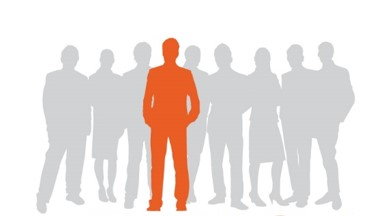 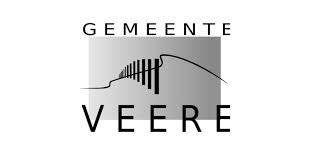 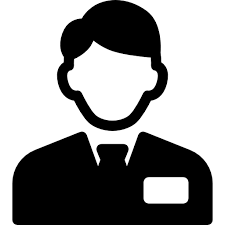 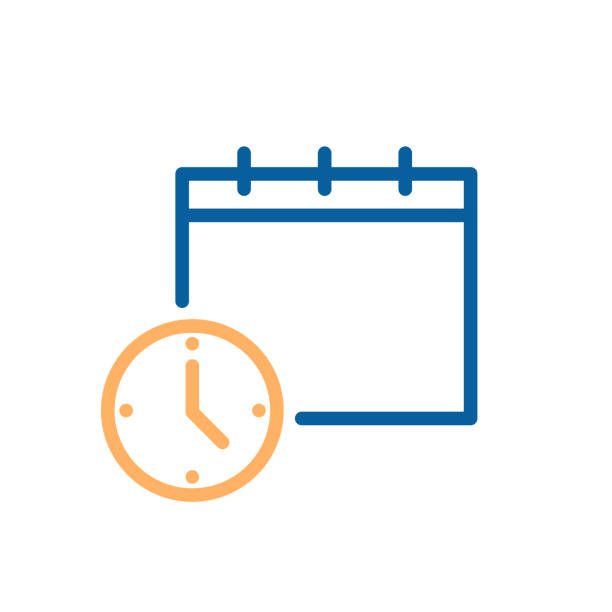 Dienstverlening
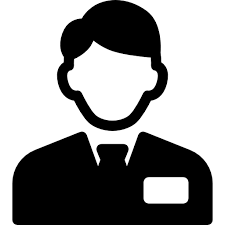 Ruimtelijke Ontwikkeling
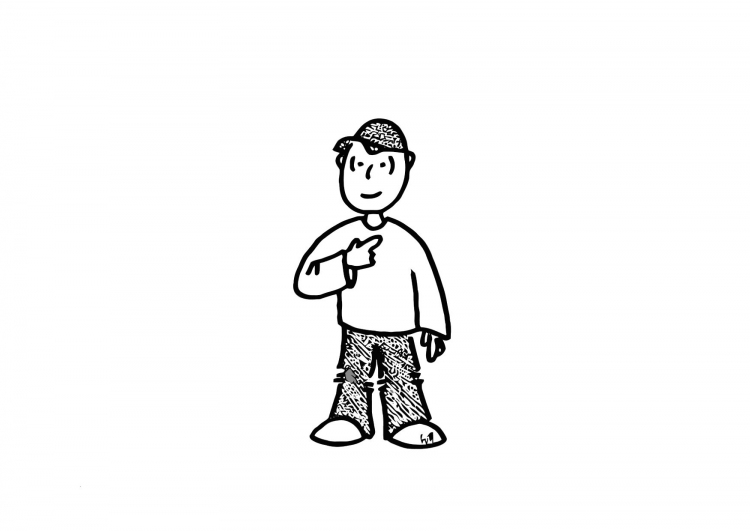 afdelingshoofd
PQR
Wat – Creëer een duidelijke rolverdeling tussen de twee functies
Hoe – door duidelijke taakscheiding
Waarom -  zodat er een goede balans is tussen de verschillende werkzaamheden
PDCA
Binnen de gemeente heb ik twee functies van beide 18 uur. Voor beide functies zijn er vaste dagen. Voor werkzaamheden gelden niet altijd vaste dagen. In de praktijk is het wel een lastig dit af te stemmen.
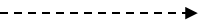 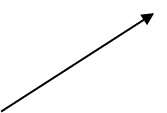 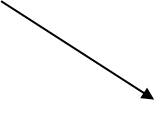